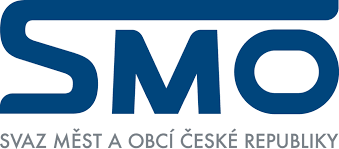 Jak se obce připravují na stárnutí populace
Pracovní skupina  pro seniory a otázky stárnutí
Ing. Dan Jiránek
3.června, Praha
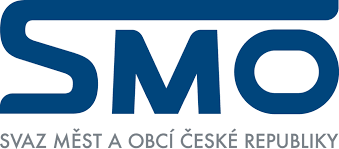 Co obce potřebují vědět, aby se stárnutím populace začaly zabývat ?
Potřebují mít v dispozici robustní demografickou prognózu
Ta ovšem nemá smysl pro naprostou většinu obcí (medián velikosti obcí je 382 obyvatel)
Prognóza má smysl pro území cca 15 tisíc obyvatel což odpovídá území menších ORP
To je také velikost území, kde má větší smysl plánovat péči o seniory a kde se začínají objevovat jak strategie/plány, tak i svazky obcí, které se sociální péčí v širším slova smyslu a především péčí o osoby se speciálními potřebami (většinou seniory) zabývají
Primárně řeší existenci poskytovatelů sociálních služeb a s tím související dostupnost jak poskytovaných služeb tak i bydlení pro tyto osoby
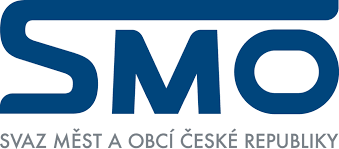 Jak může taková prognóza vypadat ? Příklad ze studie města Žďár nad Sázavou (VŠE)
Odhad počtu osob ve věkových kategoriích 70+ let, 80+ a 90+, ORP Žďár nad Sázavou, 2023, 2033 a 2043
Výsledky studie „POpTÁVKA PO SOCiálních službách (nejen) v území SO orp ŽĎár nad sázavou “ (2024).
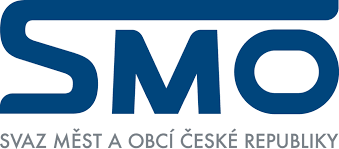 Měly by mít také data, jak se bude vyvíjet potřeba bydlení stárnoucích osob
Obce nemají data ani o současném bydlení s hlediska např. dostupnosti pro osoby se sníženou mobilitou tím méně mají prognózy, kolik a jaké bydlení bude potřeba v souvislosti se stárnutím populace
Už jen projektování, povolování, veřejné zadávání a následná realizace zabere v podmínkách ČR minimálně 4-10 let
A proto
Včera bylo pozdě
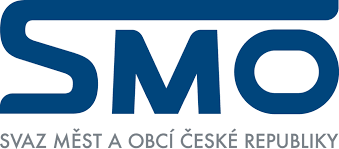 Obce nutně potřebují podobné nástroje jako pro potřeby plánování sítě škol
Zatímco v území ORP se převážně z evropských peněz již po několikáté mapuje potřeba sítě MŠ a ZŠ , a přitom je potřeba řešit nedostatek kapacity otázkou pro 20- 30 % území ČR
Otázkou potřeby sítě zdravotně - sociálních služeb a bydlení dostupného mj.  pro osoby se zhoršenou pohyblivostí  a zejména dlouhodobým vývojem potřeb, zabývá v ČR málokdo (pokud vůbec někdo) a přitom víme, že kapacita služeb včetně bydlení bude nedostatečná na 100% území ČR
A už vůbec nikdo se nezabývá personální kapacitou péče v období za 10 až 20 let .
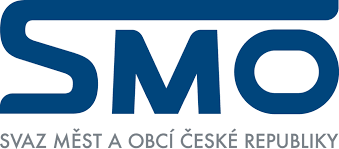 Obce potřebují dlouhodobé prognózy vývoje potřeb na sociálně zdravotním pomezí
Potřebují také flexibilnější územní plánování ( změna ÚP je na několik let a při potřebě řešit např. dostupné bydlení pro seniory může být i velmi finančně náročná)
Nutně potřebují typové stavby pro soustředěnou sociálně zdravotní péči a to jak pro menší obce tak pro velká města
Dlouhodobý program na podporu výstavby/přestavby veřejné infrastruktury s ohledem na stárnutí populace
Dlouhodobý program pro získávání zaměstnanců poskytujících zdravotně sociální péči
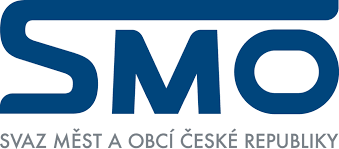 Příklady dobré praxe v ČR existují
AZASS
Komunitní plán
kpss.pdf
KPMF 2021 aktualizace.pdf - Disk Google
3.-KPSS-Mikroregionu-VM-K-2022-2024.pdf
Pečovatelský dům Kačice - Oficiální stránky obce Kačice
Ovšem většina komunitních plánů sociální péče, či dokonce poskytovatelů sociálně zdravotních služeb zřizovaných DSO nebo velkými městy mapuje současné potřeby, nebo řeší blízkou budoucnost delším časovým horizontem se nezabývá prakticky nikdo
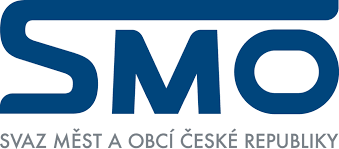 Díky za pozornostIng. Dan Jiránekjiranek@smocr.cz